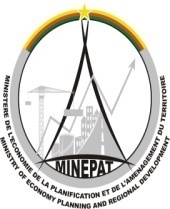 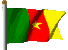 EXPOSE
1
DIFFICULTÉS DANS L’EXECUTION DU BUDGET DE FONCTIONNEMENT 2022 DU PRORAMME 022 ET  PERSPECTIVES POUR L’EXERCICE 2023
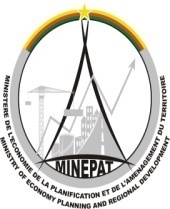 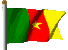 RÉUNION DE COORDINATION DE LA DIRECTION GÉNÉRALE DE L’ÉCONOMIE
2
PLAN DE L’EXPOSE
Introduction
I.       Difficultés rencontrés dans l’exécution du budget 2022
II.      Perspectives pour l’exercice du budget 2023
III.     Quelques cas pratiques
III.1.    ordre de mission
III.2.    biens et services et carburant par bon de commande administratifs 
Conclusion
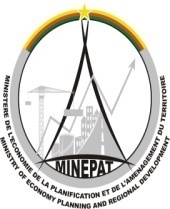 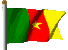 RÉUNION DE COORDINATION DE LA DIRECTION GÉNÉRALE DE L’ÉCONOMIE
3
INTRODUCTION
Le budget de fonctionnement pour le compte de l’exercice 2022 du programme 022, du MINEPAT s’ intitule « Appui à la transformation structurelle pour l’accélération de la croissance ». Soulignons d’ores et déjà que le cadre d’exécution du budget de fonctionnement reste stable en 2023.
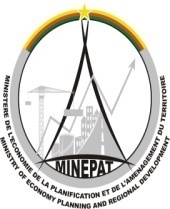 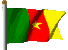 RÉUNION DE COORDINATION DE LA DIRECTION GÉNÉRALE DE L’ÉCONOMIE
4
Il sera donc question pour nous de présenter dans un premier temps (i) les difficultés rencontrées pendant l’exécution du budget de fonctionnement de l’exercice 2022, ensuite (ii) les différentes  perspectives envisageables pour l’exercice 2023, et enfin (iii) nous présenterons quelques cas pratiques.
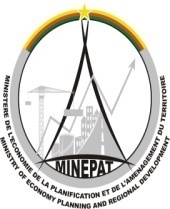 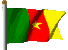 RÉUNION DE COORDINATION DE LA DIRECTION GÉNÉRALE DE L’ÉCONOMIE
5
DIFFICULTES RENCONTREES DANS L’EXECUTION DU
 BUDGET 2022
Parmi les  difficultés rencontrées dans l’exécution du budget 2022 figurent :
Le démarrage tardif de l’exécution du budget 2022, qui a véritablement commencé vers le mois de juillet suite au changement dans la nomenclature qui a nécessité des ajustements dans le système PROBMIS ;
Les demandes de déblocage initiées avec un certain retard par les responsables d’activités ;
La réaction tardive du MINFI sur lesdites demandes ;
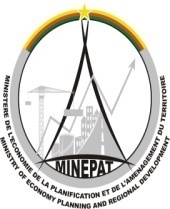 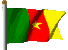 RÉUNION DE COORDINATION DE LA DIRECTION GÉNÉRALE DE L’ÉCONOMIE
6
Les lenteurs observées sur le traitement des dossiers au niveau du Contrôle Financier/MINEPAT ;
Le changement des procédures de traitement des dossiers pour lesquelles les engagements ne sont plus manuels ;
L’hyper concentration du traitement des dossiers à la DAG qui rend la DGEPIP tributaire du travail d’une autre direction ;
Dossiers incomplets transmis par les intéressés (exemple l’oubli du RIB ou du bulletin de solde pour le traitement d’un ordre de mission) ; 
Mise à disposition tardive des ressources par le MINFI.
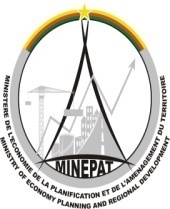 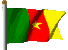 RÉUNION DE COORDINATION DE LA DIRECTION GÉNÉRALE DE L’ÉCONOMIE
7
II. PERSPECTIVES POUR L’EXERCICE 2023
Il faut dire ici que l’amélioration de l’exécution du budget 2023 du programme 022 est tributaire de quelques actions. En effet, on retrouve entre autres :
Le démarrage de l’exécution du budget dès le premier trimestre 2023 ;
La finalisation dès à présent des demandes de déblocage au MINFI ;
La sollicitation de la mise en place d’un pool de traitement des dossiers à la DGEPIP afin d’être moins dépendant de la DAG sur cette question ;
Organiser le travail avec le contrôle financier afin d’améliorer la célérité dans le traitement des dossiers ;
Veuillez à transmettre des dossiers complets au service responsable des engagements afin d’éviter les rejets et les prolongements de délai de traitement.
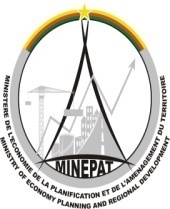 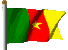 RÉUNION DE COORDINATION DE LA DIRECTION GÉNÉRALE DE L’ÉCONOMIE
8
III. 

III. QUELQUES CAS PRATIQUES.
Il sera tout simplement question en termes de cas pratique de présenter comment est constitué un dossier lorsqu’il s’agit des ordres de mission attribués aux personnels des administrations au cours de l’année mais aussi de présenter la constitution de dossier pour le cas des biens et services ou encore pour le carburant par bons de commandes administratifs.
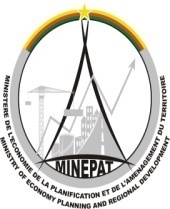 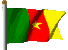 RÉUNION DE COORDINATION DE LA DIRECTION GÉNÉRALE DE L’ÉCONOMIE
9
Cas pratique sur les Ordres de Mission
Dans ce cadre, le dossier doit comporter :
La lettre de mission ;
La feuille de mission signée par l’ordonnateur ;
Le bulletin de solde datant de moins de trois mois ;
Le relevé d’identité bancaire ;
Le rapport de mission.
 
Cas pratique des biens et services et carburant par bons de commandes administratifs :
La constitution du dossier doit comporter :
Dossier fiscal de l’entreprise ;
Facture pro-forma de l’entreprise.
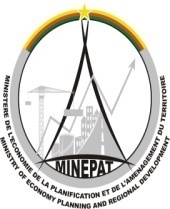 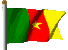 RÉUNION DE COORDINATION DE LA DIRECTION GÉNÉRALE DE L’ÉCONOMIE
10
CONCLUSION
Au regard de tout ce qui précède il faut dire que tout gestionnaire devrait  tenir compte des délais pour les déblocages et autres ; en effet afin d’éviter les difficultés rencontrées lors de l’exercice budgétaire 2022, il serait prudent pour l’exercice budgétaire de 2023 qui s’annonce d’envoyer par exemple les demandes de déblocage 04 mois avant la programmation des activités car le MINFI peut prendre 01 mois ; le  traitement et le Contrôle financier 01 mois ; le payement 01 mois également.
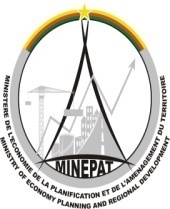 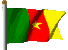 RÉUNION DE COORDINATION DE LA DIRECTION GÉNÉRALE DE L’ÉCONOMIE
11
FIN

MERCI DE VOTRE ATTENTION !